The blessing of following  the good shepherd! Psalm 23

Satisfaction V.1
Rest V.2
Nourishment V.2
Restoring of my life V.3
Guidance V.3
Protection V.4
Comfort  V.4.
Provision & security V.5
Anointing and equipping V.5
Overflowing blessing V.5
Wonderful fruit V.6
Eternal future V.7

How can you enjoy this blessings?

“My sheep hear My voice, and I know them, and they follow Me; and I give eternal life to them, and they shall never perish; and no one shall snatch them out of My hand” (John 10:27-28).
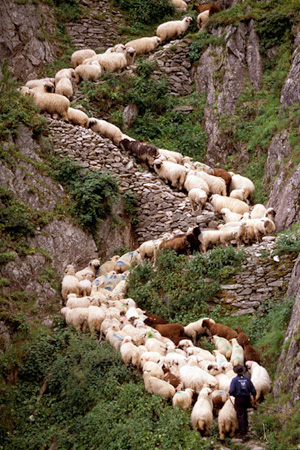 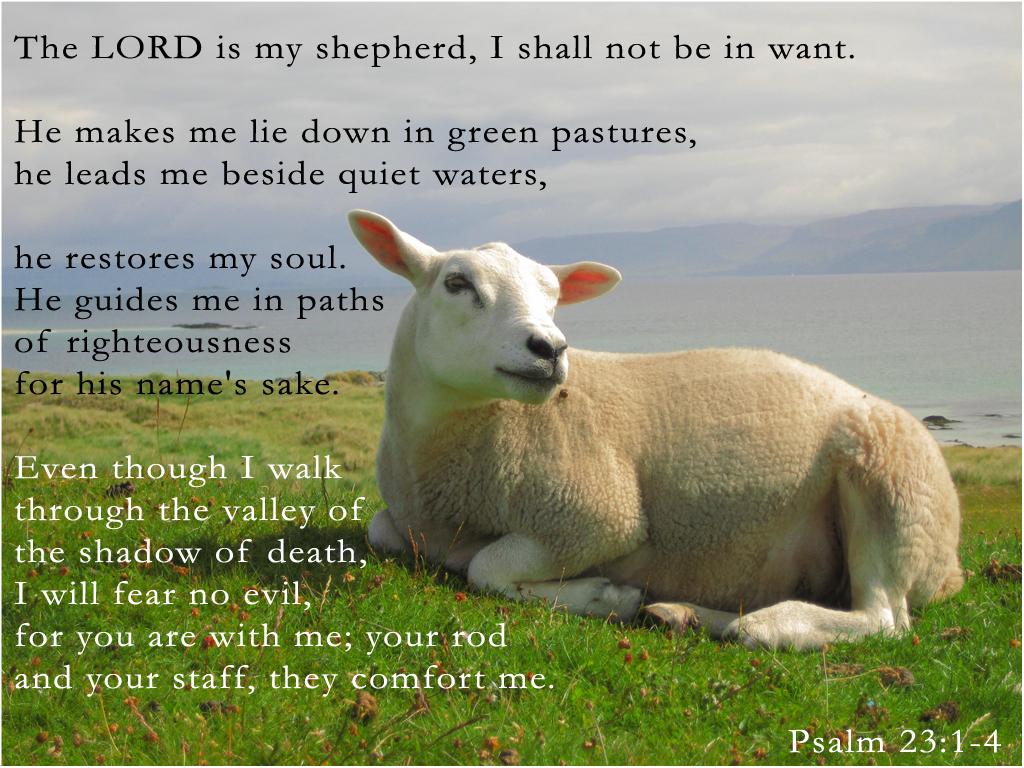 De zegen voor wie de goede herder volgt!   Psalm 23
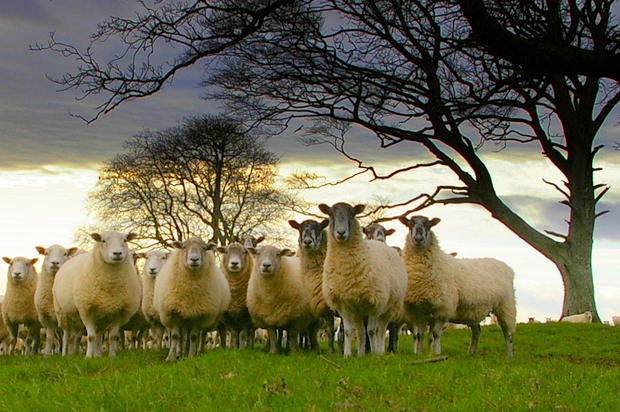 De zegen voor wie de goede herder volgt!   Psalm 23
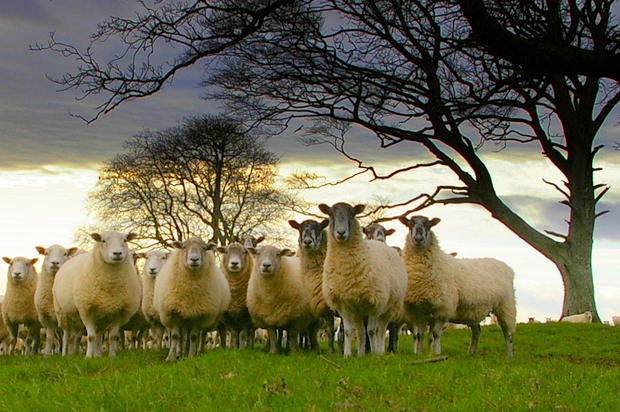 Een psalm van David. De HERE is mijn herder, dus heb ik alles wat ik nodig heb! 2 Hij laat mij uitrusten in een groene weide en wijst mij de weg langs kabbelende beekjes. 3 Hij verfrist mijn innerlijk en leidt mij op de weg, waar Zijn recht geldt, tot eer van Zijn naam. 4 Zelfs als ik door een donker dal moet lopen, ben ik niet bang, want U bent dicht bij mij. U bewaakt mij en gaat de hele weg met mij mee. 5 U bereidt heerlijk eten voor mij, waar mijn vijanden bij zijn. U behandelt mij als een persoonlijke gast! U zegent mij overvloedig! 6 Uw goedheid, liefde en trouw mag ik mijn hele leven ervaren; en daarna mag ik voor eeuwig bij U wonen in Uw huis.
De zegen voor wie de goede herder volgt!   Psalm 23
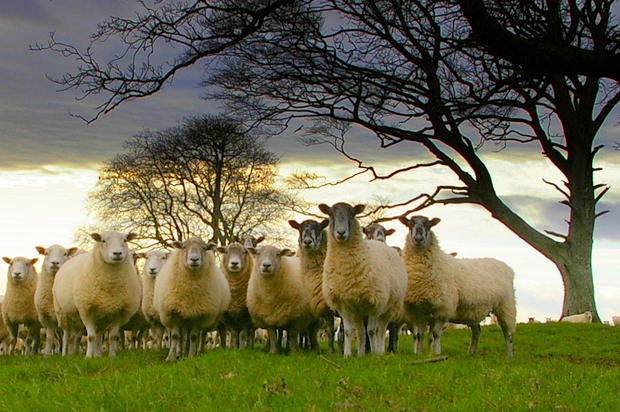 1. Voldoening  V.1
Ps 34, 9,10
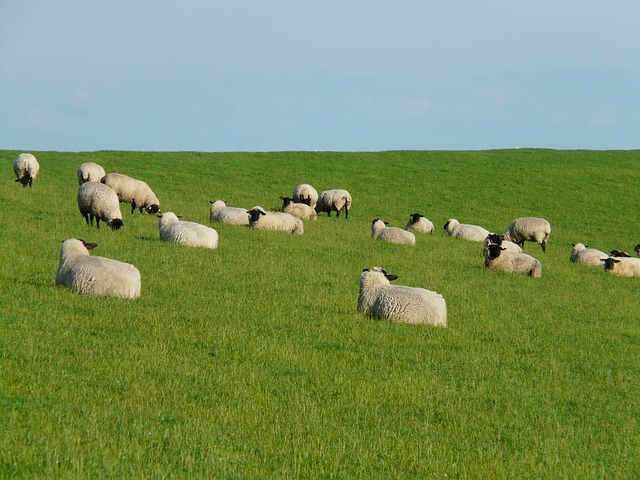 1. Voldoening  V.1
2.  Rust V.2
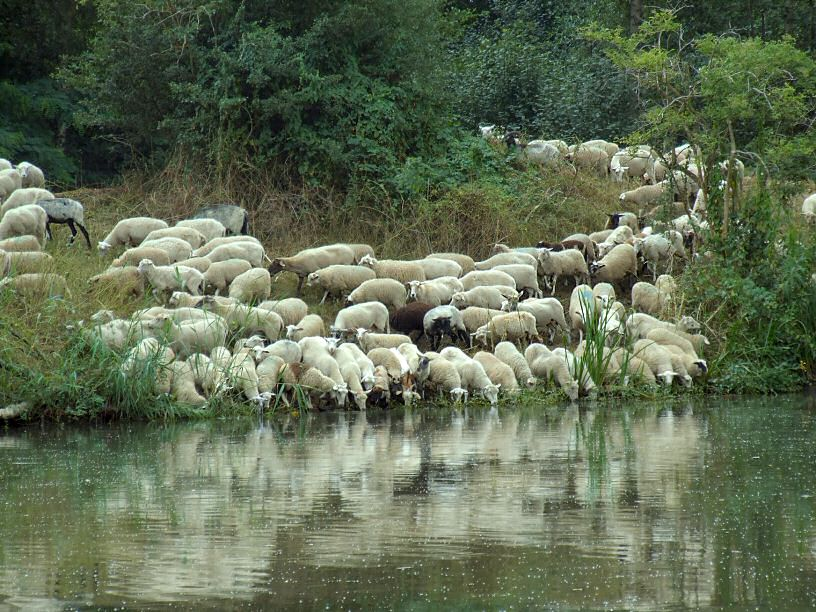 1. Voldoening  V.1
2. Rust V.2
3. Voedsel V.2
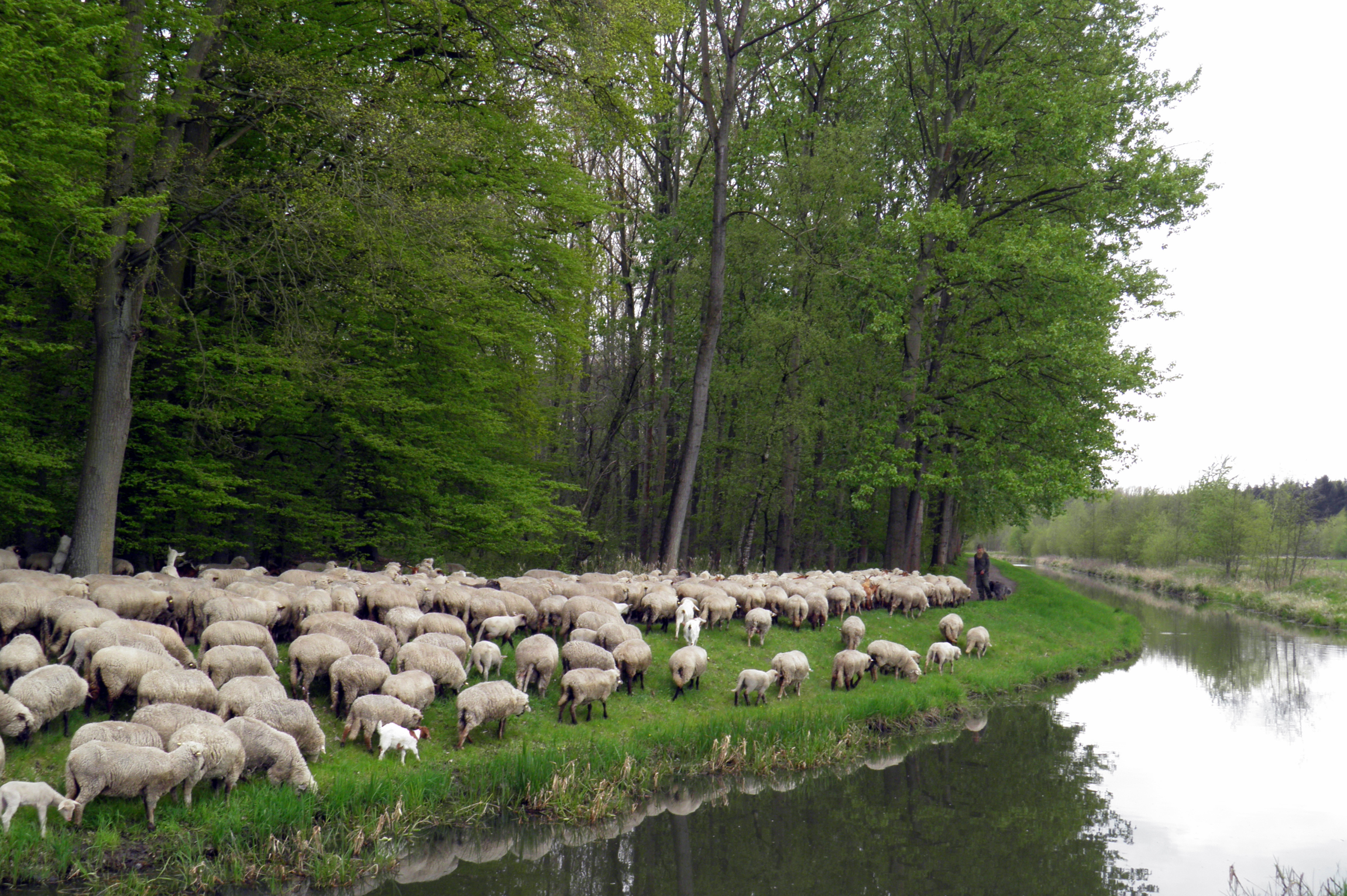 1. Voldoening  V.1
2. Rust V.2
3. Voedsel V.2
4. Herstel in mijn leven V.3
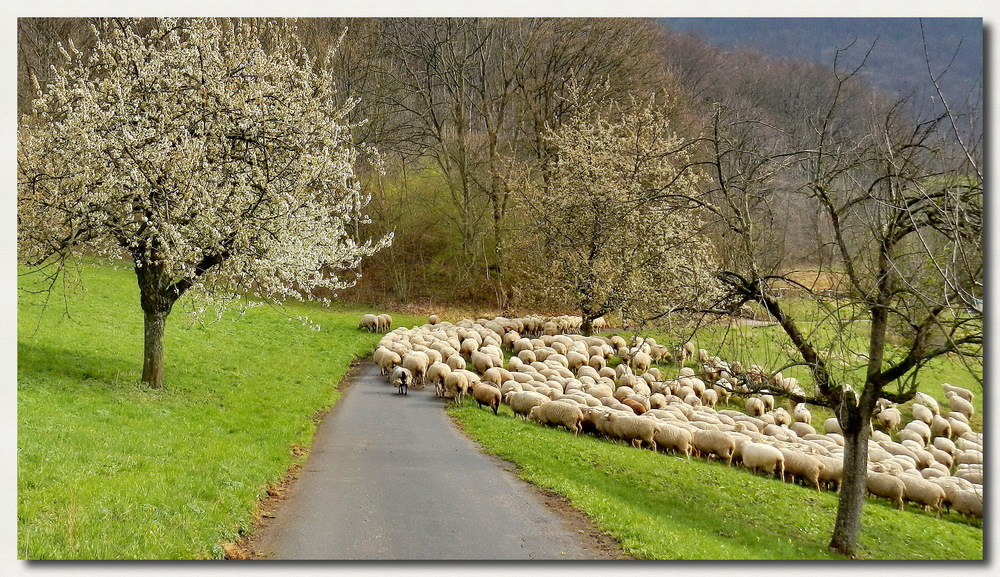 1. Voldoening  V.1
2. Rust V.2
3. Voedsel V.2
4. Herstel in mijn leven V.3
5. Leiding V.3
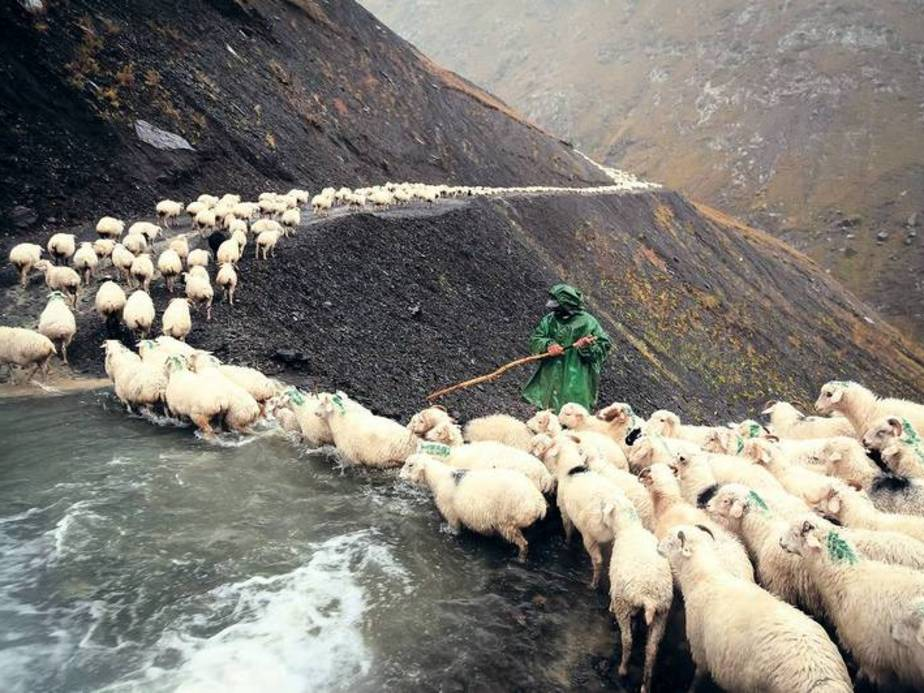 1. Voldoening  V.1
2. Rust V.2
3. Voedsel V.2
4. Herstel in mijn leven V.3
5. Leiding V.3
6. Bescherming V.4
1. Voldoening  V.1
2. Rust V.2
3. Voedsel V.2
4. Herstel in mijn leven V.3
5. Leiding V.3
6. Bescherming V.4
7. Troost  V.4.
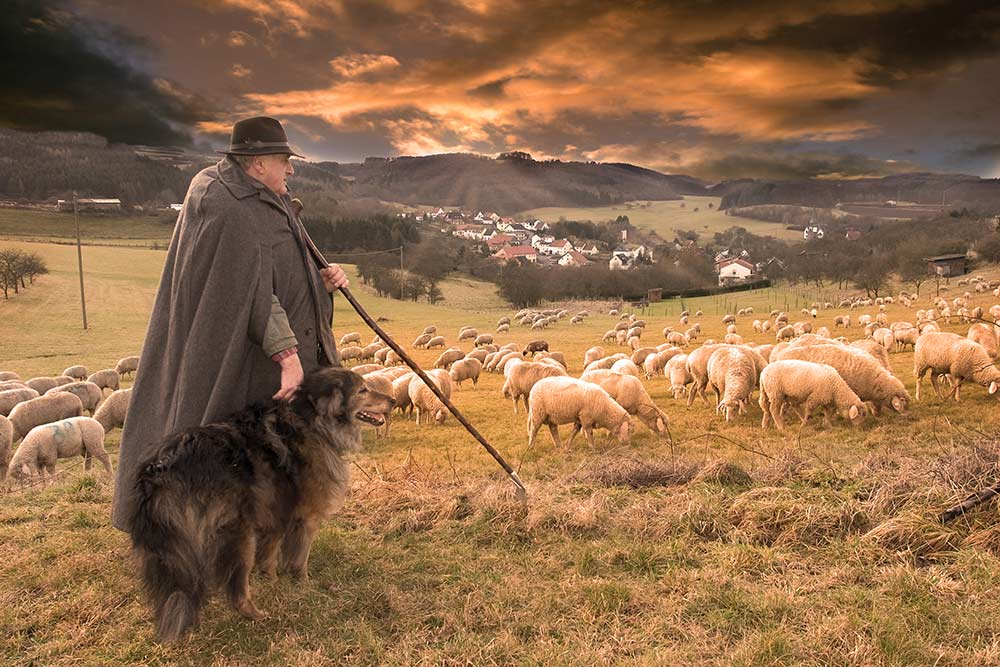 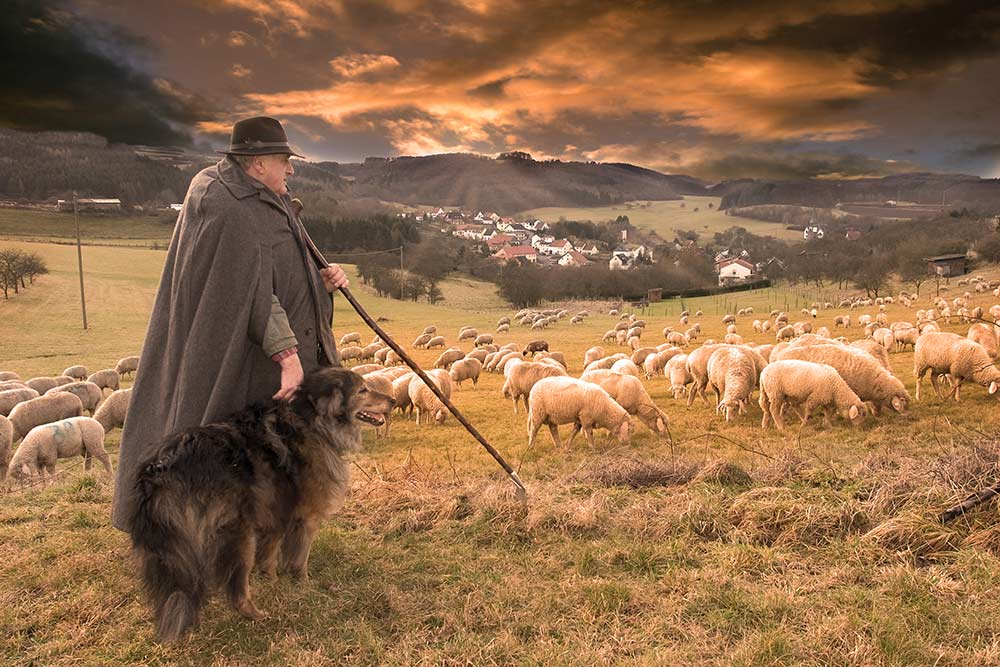 1. Voldoening  V.1
2. Rust V.2
3. Voedsel V.2
4. Herstel in mijn leven V.3
5. Leiding V.3
6. Bescherming V.4
7. Troost  V.4.
8. Voorziening en veiligheid V.5
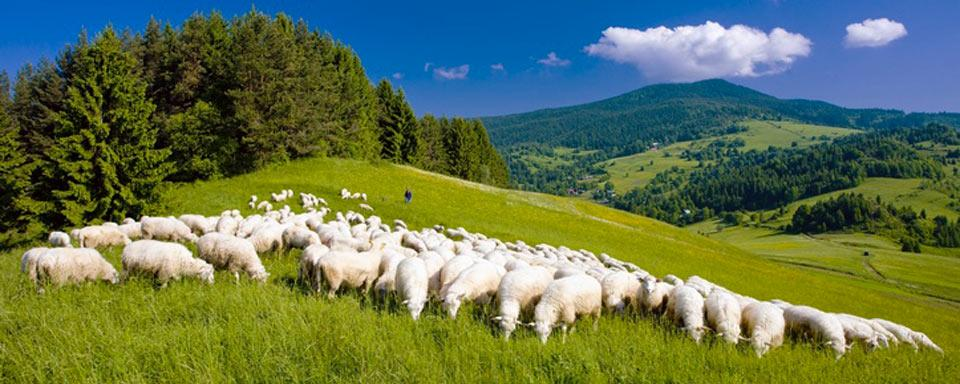 9. Zalving en toerusting V.5
1. Voldoening  V.1
2. Rust V.2
3. Voedsel V.2
4. Herstel in mijn leven V.3
5. Leiding V.3
6. Bescherming V.4
7. Troost  V.4.
8. Voorziening en veiligheid V.5
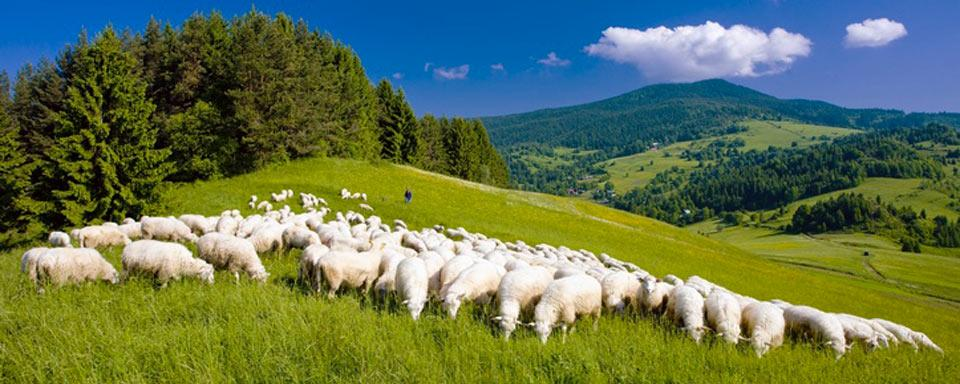 9. Zalving en toerusting V.5
10. Overvloedige zegen V.5
1. Voldoening  V.1
2. Rust V.2
3. Voedsel V.2
4. Herstel in mijn leven V.3
5. Leiding V.3
6. Bescherming V.4
7. Troost  V.4.
8. Voorziening en veiligheid V.5
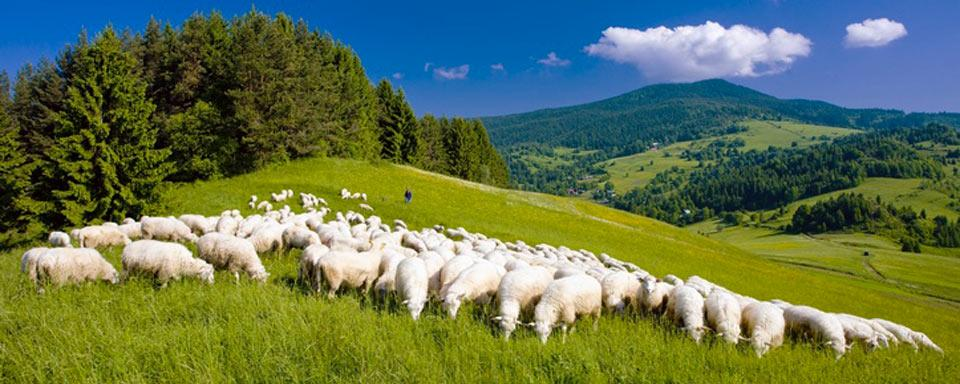 9. Zalving en toerusting V.5
10. Overvloedige zegen V.5
11. Wonderlijke vrucht V.6
1. Voldoening  V.1
2. Rust V.2
3. Voedsel V.2
4. Herstel in mijn leven V.3
5. Leiding V.3
6. Bescherming V.4
7. Troost  V.4.
8. Voorziening en veiligheid V.5
De zegen voor wie de goede herder volgt!   Psalm 23
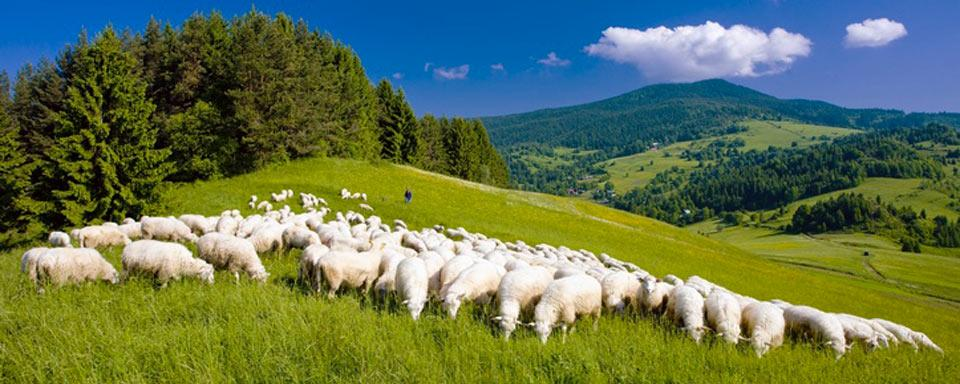 9. Zalving en toerusting V.5
10. Overvloedige zegen V.5
11. Wonderlijke vrucht V.6
12. Eeuwige toekomst V.7
1. Voldoening  V.1
2. Rust V.2
3. Voedsel V.2
4. Herstel in mijn leven V.3
5. Leiding V.3
6. Bescherming V.4
7. Troost  V.4.
8. Voorziening en veiligheid V.5
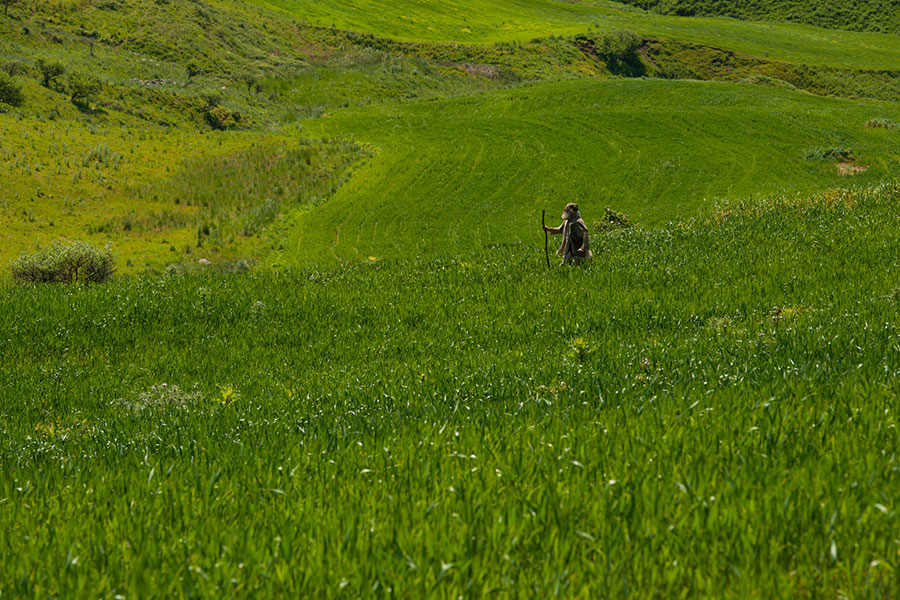 Hoe kan je deze zegeningen  ontvangen?
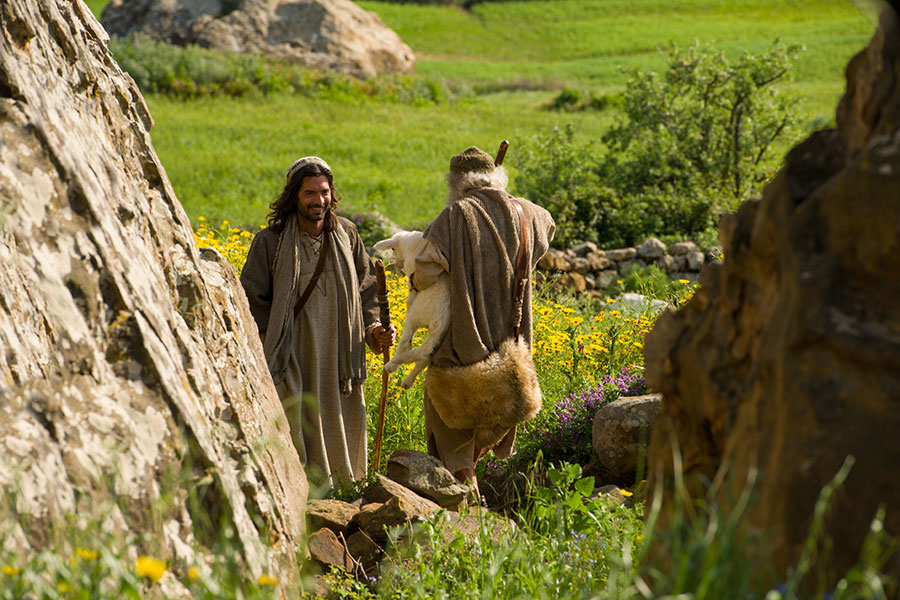 Joh 10,9-10 “Ik ben de deur...”
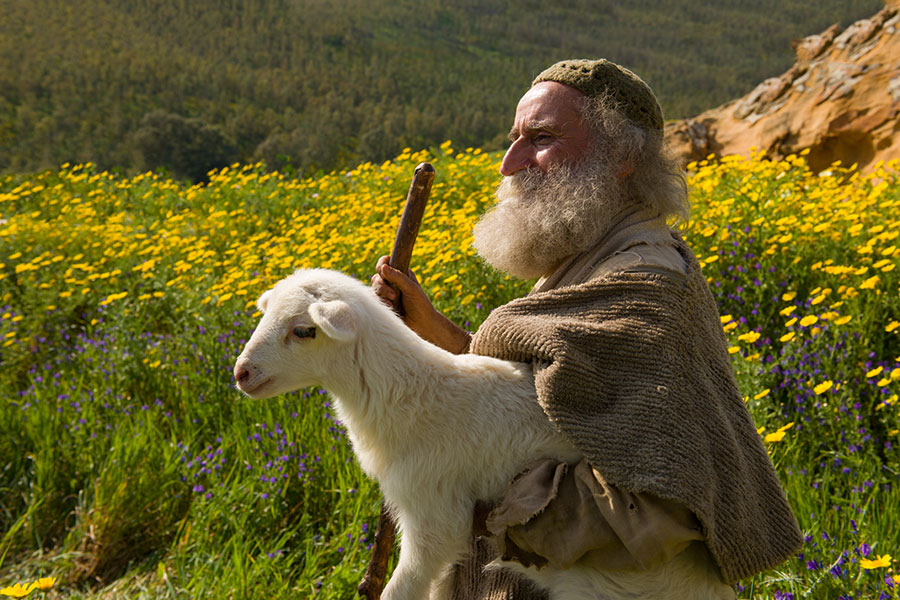 “Mijn schapen luisteren naar mijn stem, Ik ken ze en zij volgen Mij. Ik geef ze eeuwig leven: ze zullen nooit verloren gaan en niemand zal ze uit Mijn hand roven.” (Johannes 10:27 en 28)
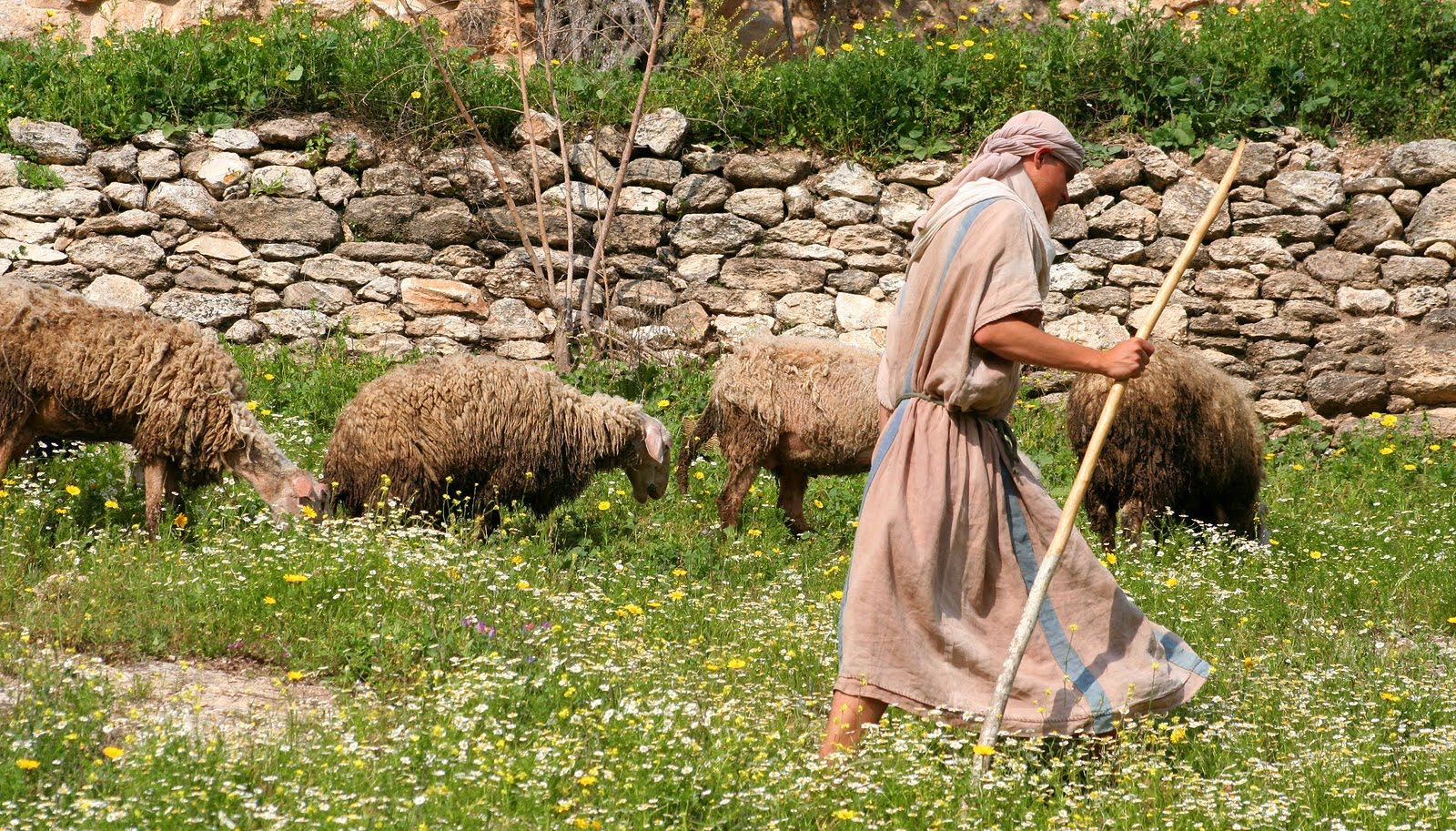 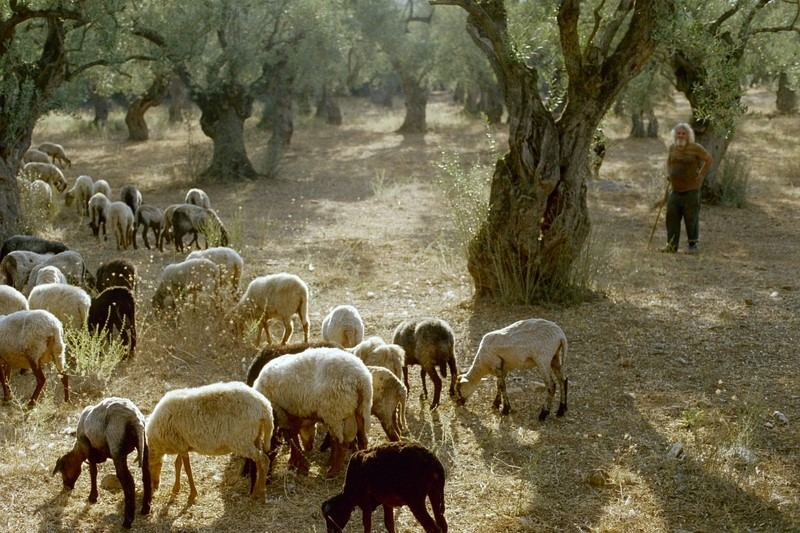